CONNECTSprint 62 reviewSprint 63 planning
March 07, 2019
2
Sprint resource pages
For past sprint, visit: https://https://connectopensource.atlassian.net/wiki/x/FQBIKg

For current sprint, visit:https://connectopensource.atlassian.net/wiki/x/GQB2Kg

For complete information on the CONNECT 5.2 release visit: https://connectopensource.atlassian.net/wiki/spaces/CONNECTWIKI/pages/661323804/CONNECT+5.2
3
Sprint 62 themes
Continue SNI testing
Begin Certificate Manager – importing chain of trust
Minor performance testing
4
Continue SNI testing
Apache proxy for servers that do not support SNI natively
Verified for WildFly 8
When limited by application server platform, Apache (proxy) server and multiple ports (binding each exchange to a unique port) can be used to support multiple certificates. 
Initiating gateway will send the SNI during SSL handshake. 
The SSL handshake will happen between Initiating gateway and Apache (proxy) server. 
Once the handshake is successful, Apache (proxy) server will direct the request to appropriate port based on the SNI sent in SSL handshake.
5
Importing chain of trust
Basic GUI components completed
Select certificate to be keyed
Generate CSR
Cancel request
Generate CSR component completed
6
Minor performance testing
CI build time has slowly increased
All minimum thresholds easily exceeded
No performance issues expected for final CONNECT release
7
CONNECT transition – wiki review
Please review and provide feedback on the following sections:

WebSphere deployment instructions - https://connectopensource.atlassian.net/wiki/spaces/CONNECTWIKI/pages/113311939/Deploying+CONNECT+to+WebSphere+Enterprise+8.5.5.3
WebLogic deployment instructions - https://connectopensource.atlassian.net/wiki/spaces/CONNECTWIKI/pages/113311937/Deploying+CONNECT+to+WebLogic
JBoss EAP 7 deployment  instructions - https://connectopensource.atlassian.net/wiki/spaces/CONNECTWIKI/pages/113311935/Deploying+CONNECT+to+JBoss+EAP7
8
Sprint 63 themes
Complete SNI testing
Continue Certificate Manager – importing chain of trust
Continue Deferred XCA development
9
Agency alerts and input requests
None at this time
10
Partner and Community Support
11
Partner and Community Support
12
Partner and Community Support
Current Partner Supported Platforms in production
13
Partner and Community Support
Supported application servers 
WebLogic 12.1.1
WebSphere 8.5

Supported product versions
5.1.2
5.0
4.7
4.6 – eHealth Exchange Validated
4.5.2
4.4.1
JBoss EAP 7
WildFly 8.x --- Open source application server
14
Questions? – Contact Us
Address:	 Federal Health Architecture Program Management Office			Office of the National Coordinator for Health IT			Department of Health and Human Services
			Capital View Office Building			425 3rd Street SW			Washington, DC 20004
	General	Email:		federal.health@hhs.gov
	Phone:		(202) 573-3700
	Websites:	www.healthit.gov/FHA
			www.max.gov
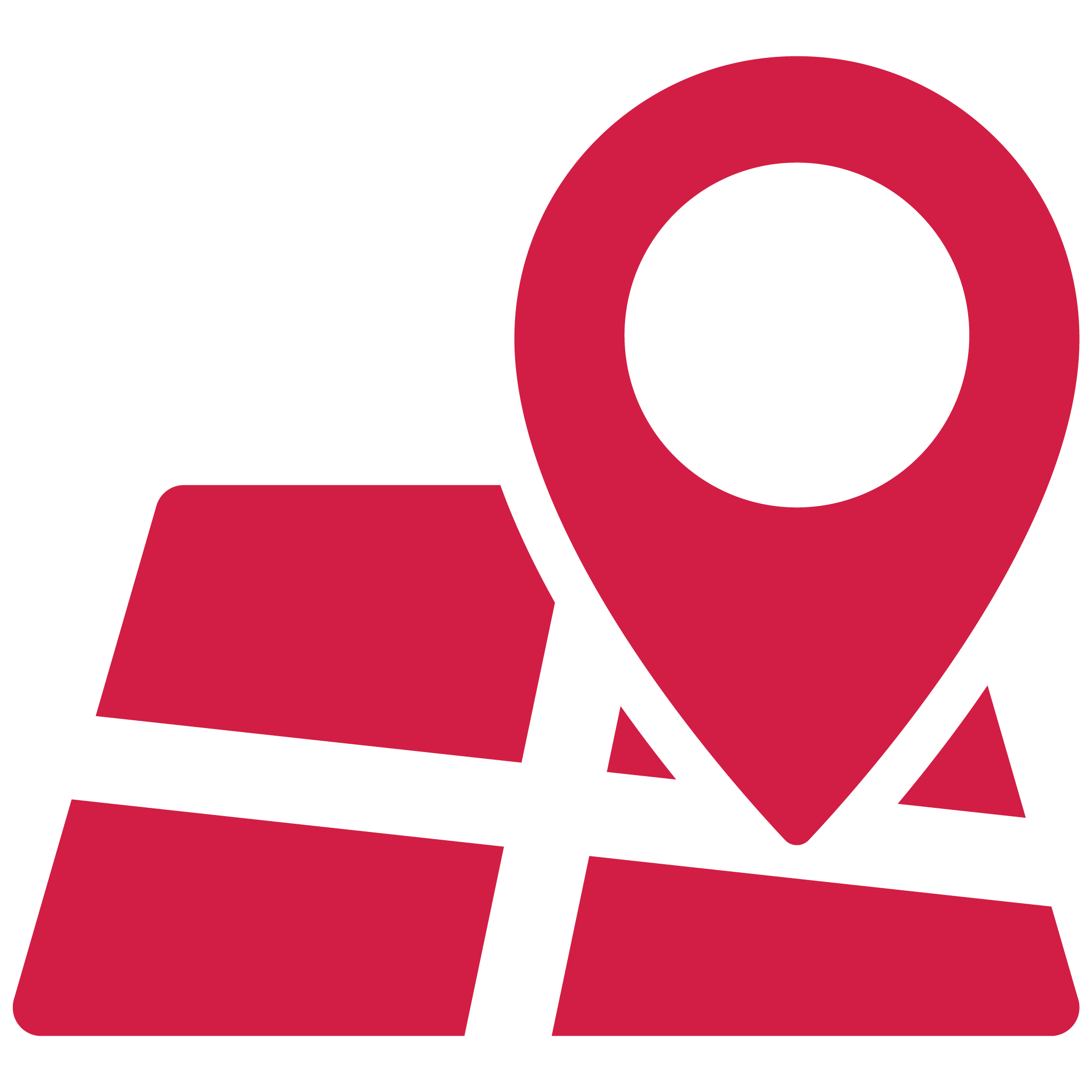 CONNECT ON OUR SOCIAL NETWORKS:
	Twitter.com/onc_fha
	linkedin.com/groups/4526376/profile
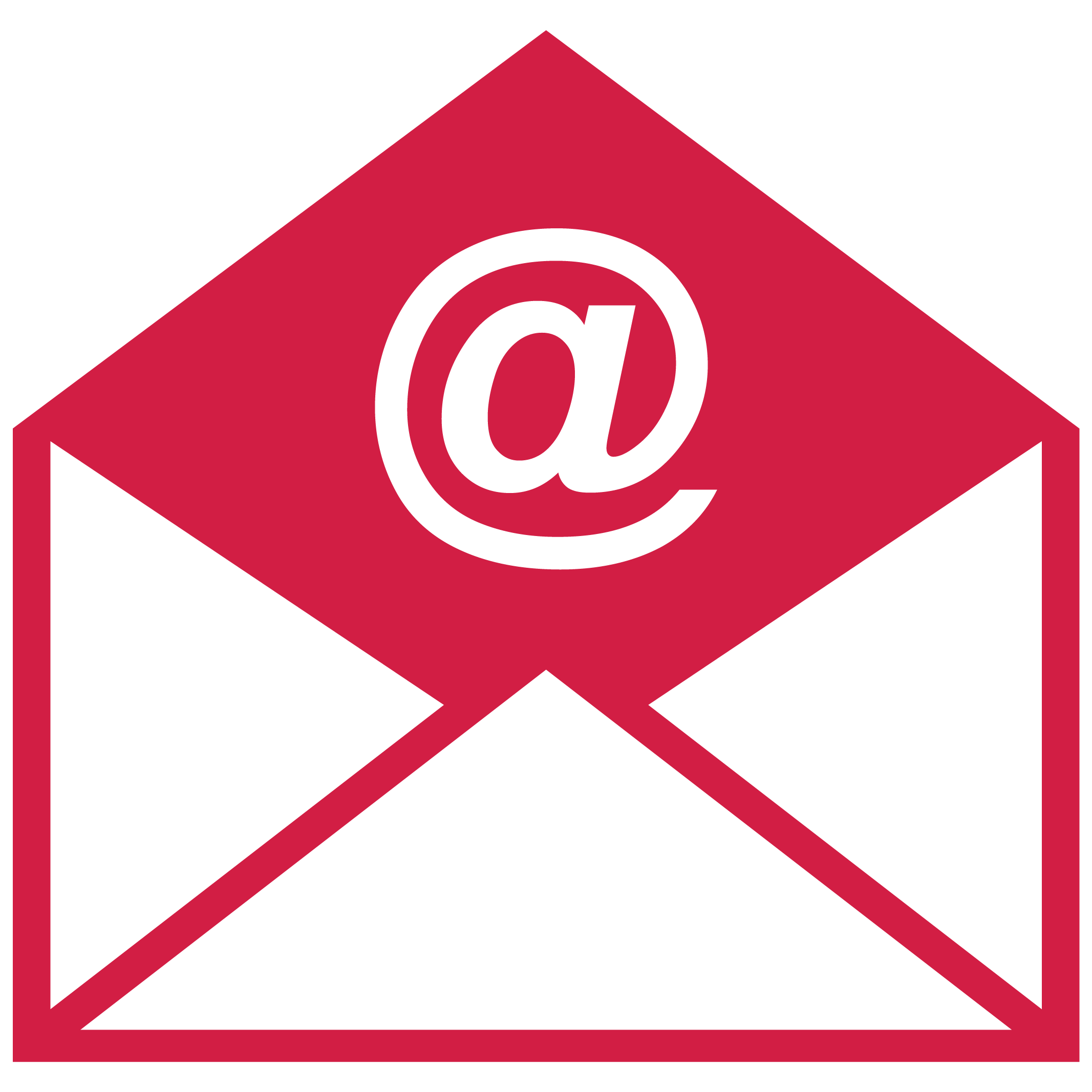 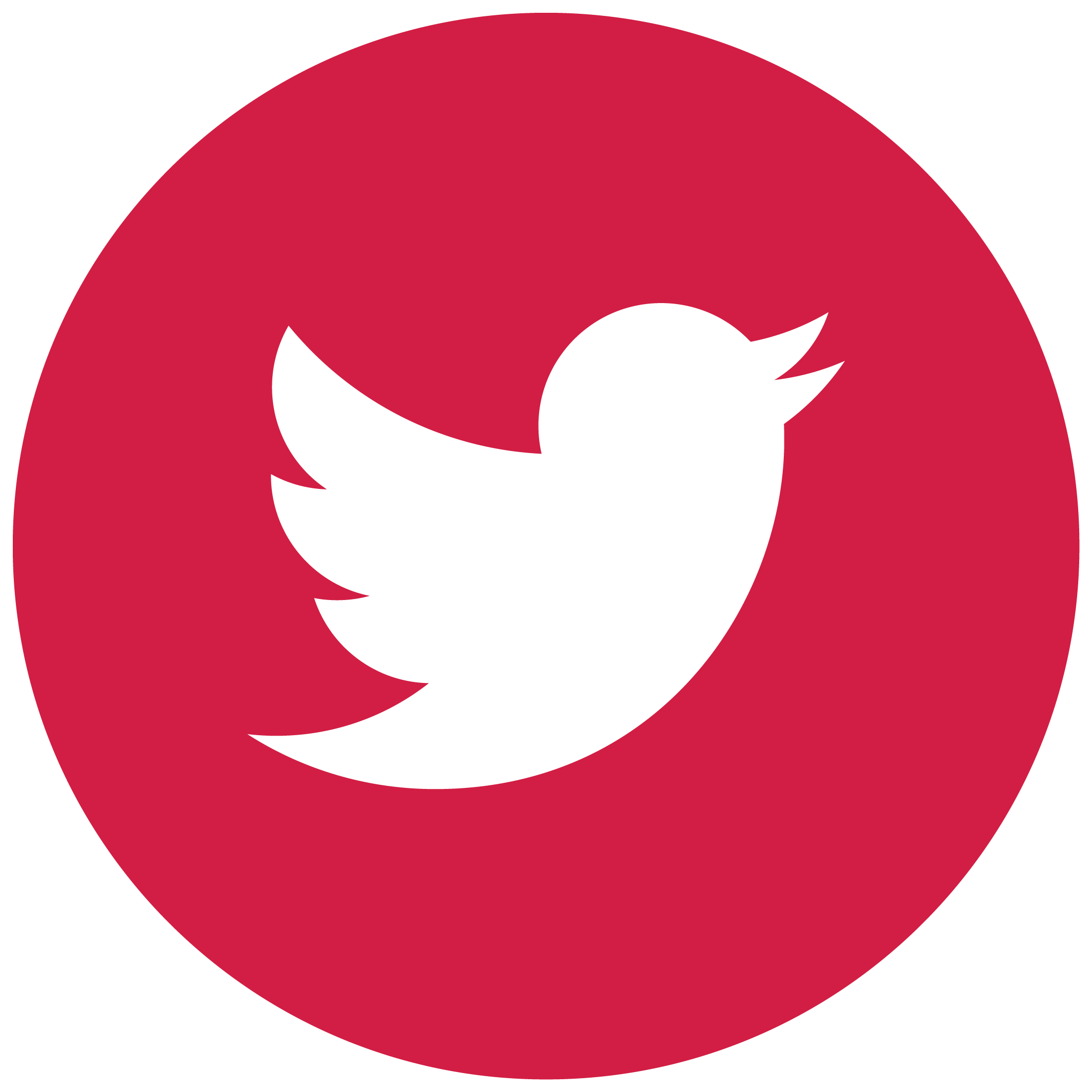 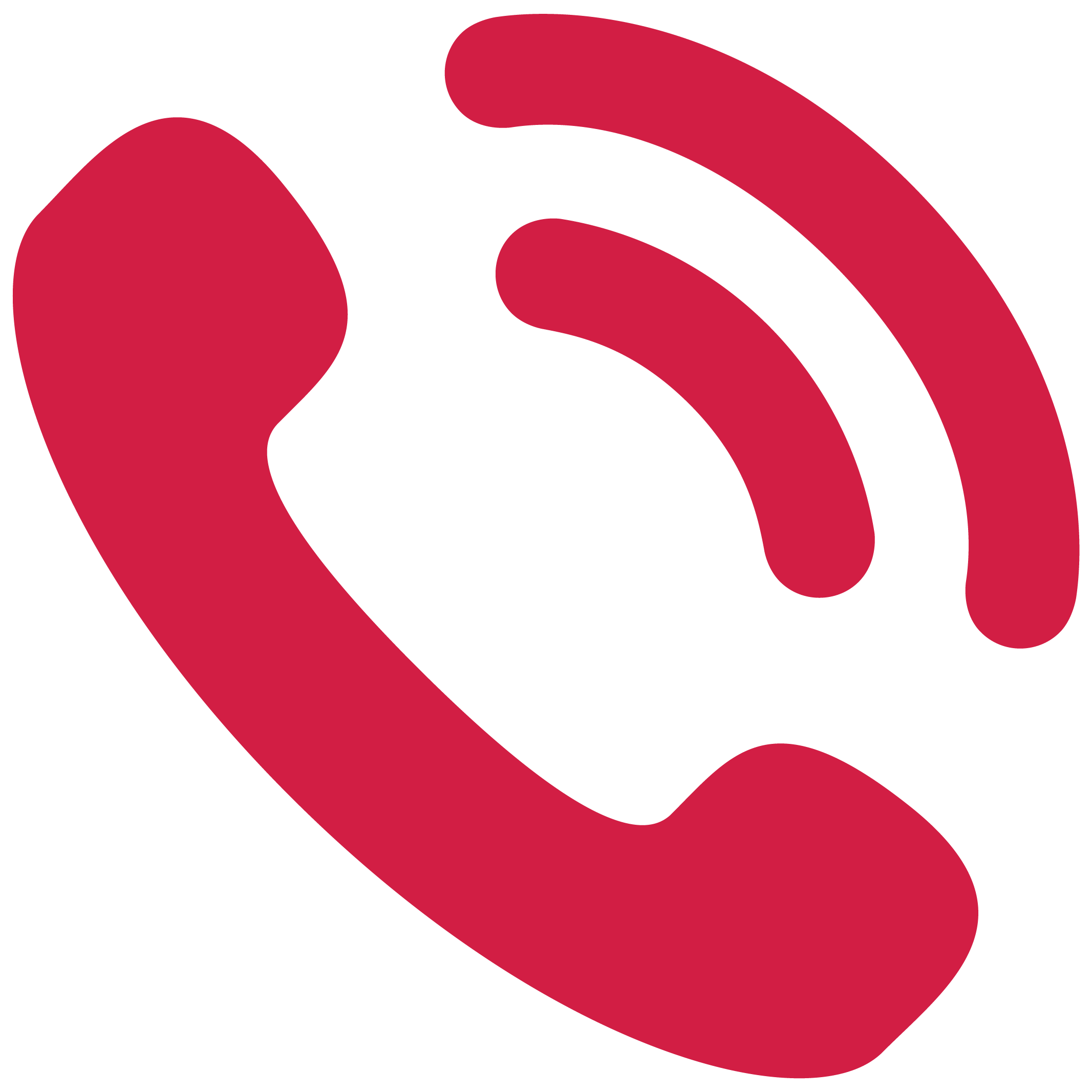 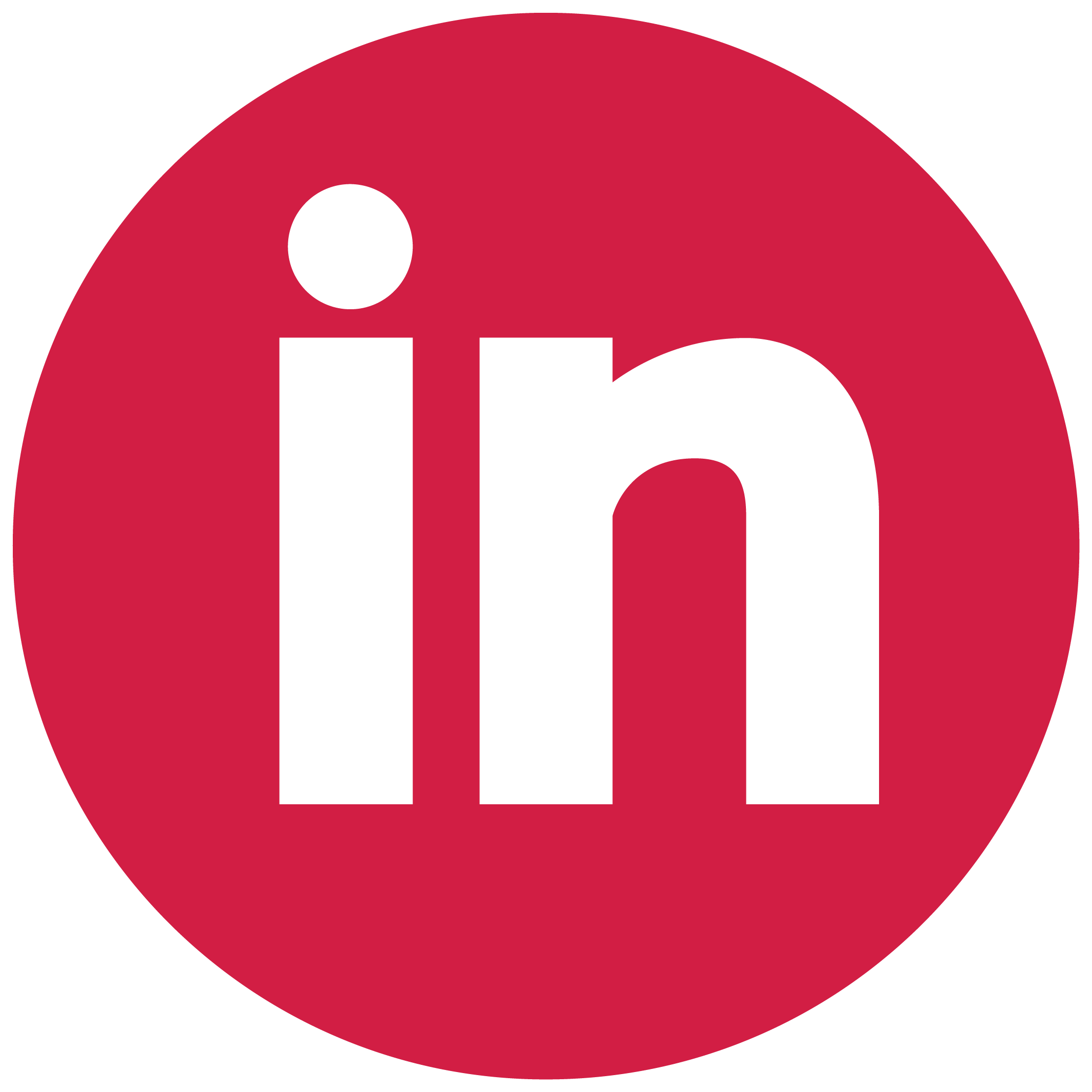 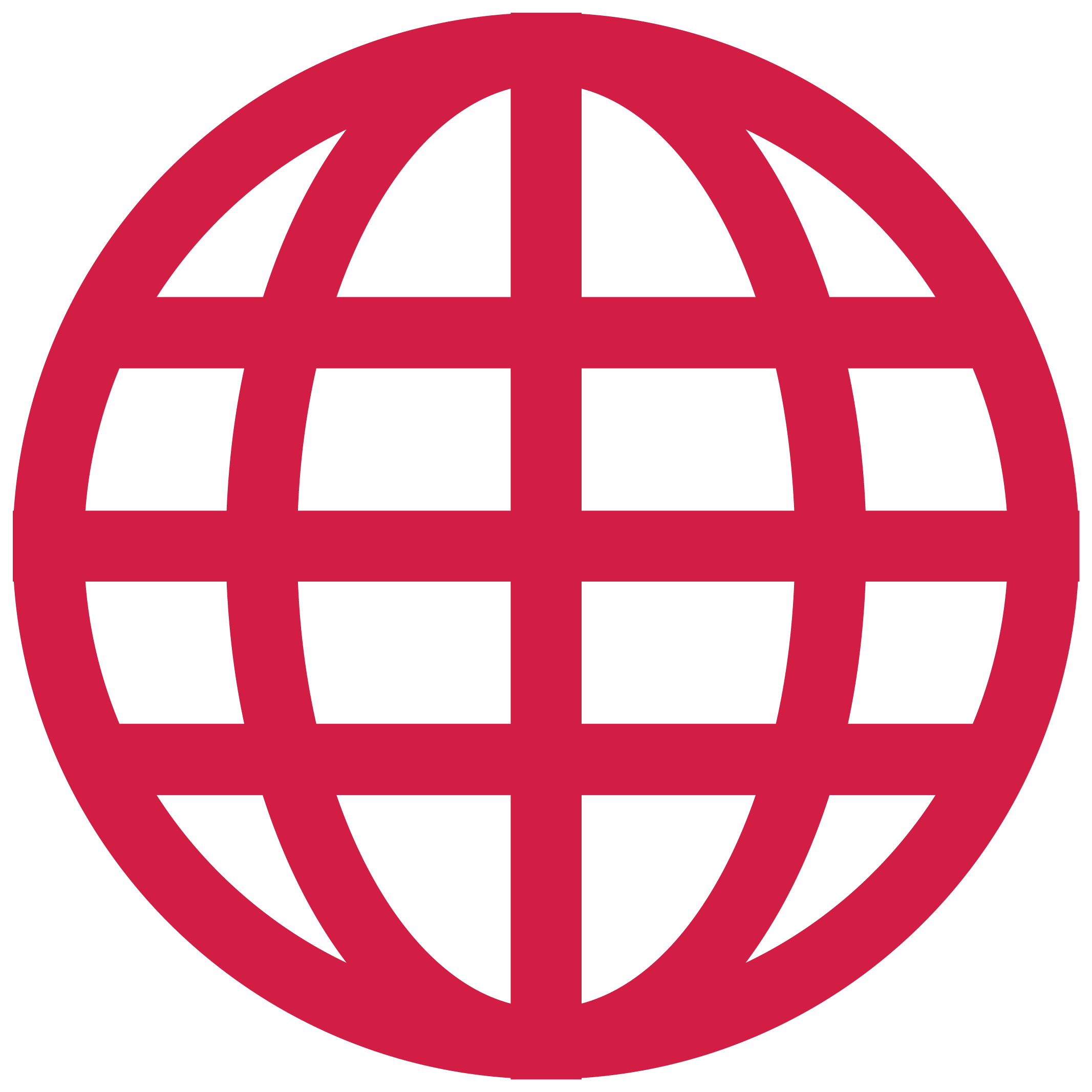 15
THANKS FORCOMING
See you soon
16
CONNECT 5.2  Released!
https://connectopensource.atlassian.net/wiki/x/HABrJw
 
Java 8 (JRE) required for CONNECT 5.2 runtime
eHealth Exchange requiring 2048-bit key size
Only extended versions of Java 7 can support (not publicly available)
AWS migration
Patient Location Query (PLQ)
Document Data Submission (DDS)
Decoupling of Admin GUI web services from the CONNECT core
Admin GUI features - Demo
17
Patient Location Query (PLQ)
Based on IHE ITI-56 - Initiating Gateway queries the Responding Gateway for a list of communities which may have relevant health data about particular patients
Response includes data for all communities identified by the Record Locator Service as possibly having information about the patient
https://connectopensource.atlassian.net/wiki/spaces/CONNECTWIKI/pages/661749761/Patient+Location+Query+PLQ
Responder
Patient Discovery
Communities A … Z
Initiator
Health Data Locator identified
Patient Location Query
Communities A … Z identified
Document Query, Document Retrieve
18
Document Data Submission(DDS)
Based on IHE ITI-42 Register Document - Initiating Gateway submits a set of document metadata to the responding gateway 
Responding gateway can retrieve documents identified in the metadata set
https://connectopensource.atlassian.net/wiki/spaces/CONNECTWIKI/pages/658636823/Document+Data+Submission+DDS
Document Data Submission
Responder
Initiator
Responder initiates Document Retrieve
19
Decoupling the Admin GUI
Admin GUI web services no longer included in CONNECT ear
Admin GUI war file no longer compiled unless profile is active
20
CONNECT 5.2 Demo
Certificate expiration alerts
User Management updated
Cross Query Gateway Client with custom SAML Subject info
Internal endpoint editor GUI
Failure logging GUI
Certificate Chain of trust view
Enhanced Organizational directory view